Post Secondary
in Canada
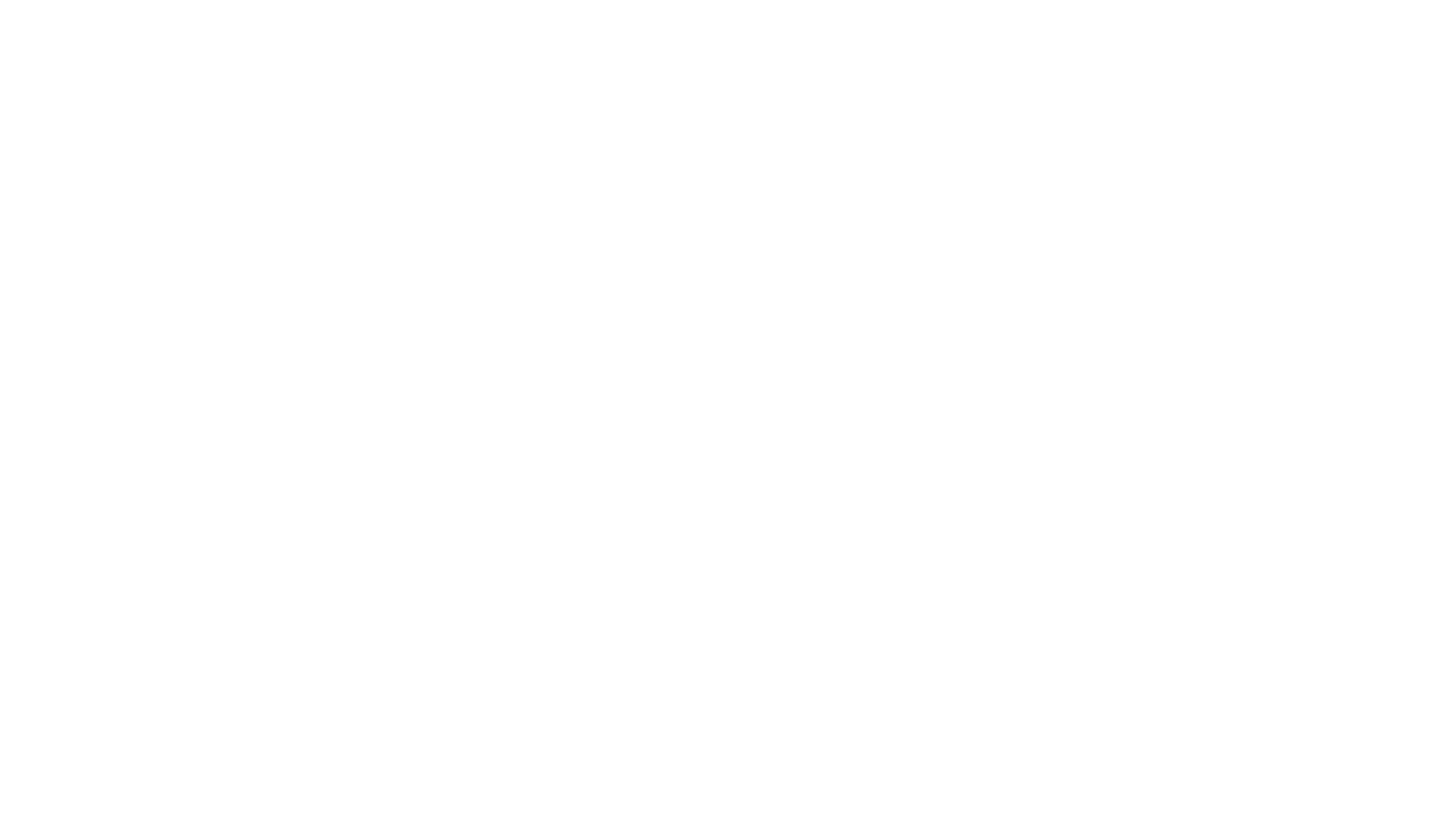 Which university or college is the right one for your son or daughter?
FACT: All public universities and colleges in Canada are good!
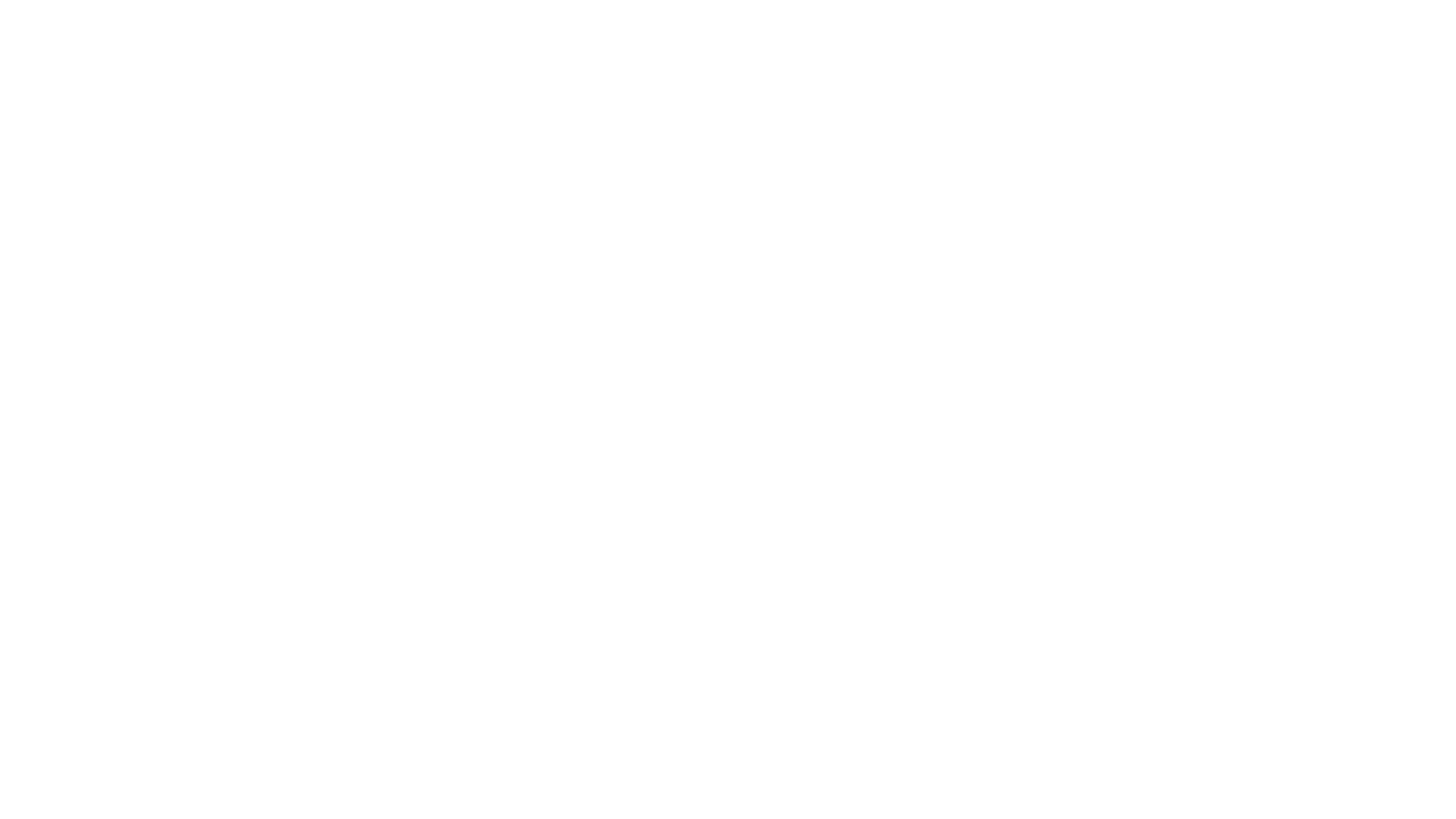 Understanding the Post Secondary Landscape
The COLLEGE Landscape
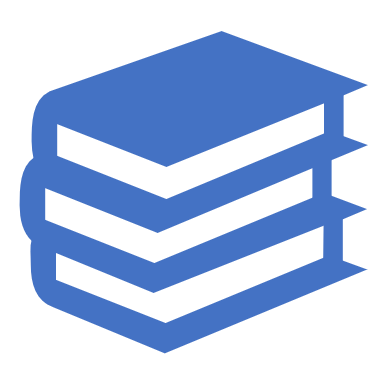 Colleges typically offer a combination of
     trades, apprenticeship, career,  technical,
     university transfer programs.

 Colleges offer credentials such as citations,
     certificates, diplomas, associate degrees
     and applied bachelor degrees.

 Programs fall into two categories: limited
      enrollment and open enrollment programs.
FACT: students who start at college and transfer to university end up doing as well or better at university!

Why College? Cheaper, small class  sizes, closer to home, great transition to university
   
College Transfer: complete a min. of 24 credits (8 courses) to a maximum of 60
credits (half of your degree) and meet a min. university GPA.
Transfer from College to University
BCIT: 
Offers trades/apprenticeship, technical and  technology education (certificates/diplomas/degrees). 
All programs offer ‘applied’ education - job ready
training and taught by industry professionals. 
Diplomas ladder into degree programs. 

Justice Institute of BC: 
Offers programs and courses in public safety (firefighting, emergency response, law enforcement etc.) – (certificates/diplomas/degrees)

Nicola Valley Institute of Technology:
Indigenous public post secondary. Offers trades, health and human services, justice studies, environmental studies and business programs.
(certificates/diplomas/associate of arts and a Bachelor of Social Work)
Institutes
The UNIVERSITY Landscape in BC
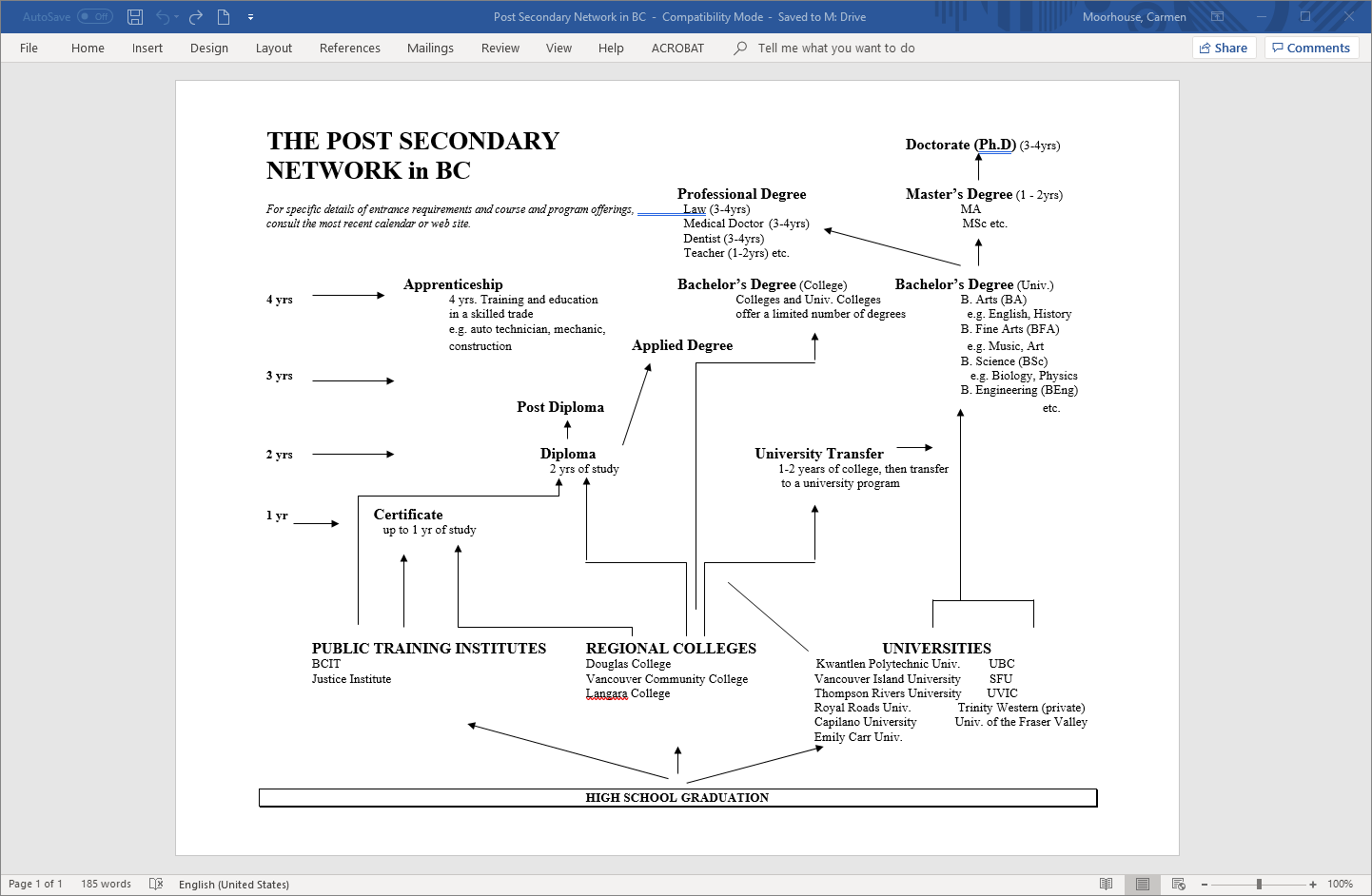 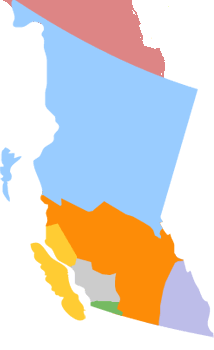 Deciding Where to Go!
What to consider…
Cost of going to UBC for 1st Year ‘Arts’ for Domestic Students (Canadian Citizen) – Total  Cost not including cost of laptop/cel phone: $22,927
Admission
Canadian citizen/permanent resident, or protected persons (non-claimant? International student (funding eligible)? 
General admission requirements and program admission requirements.
Required/approved courses.
English language requirement and English proficiency requirement.
Admission averages and min. course grades.
Some programs require supplemental applications.
Policy on repeated courses and challenge exams.
Policy regarding taking courses that are not included in the school’s timetable (online/summer school).
Literacy assessment policy.
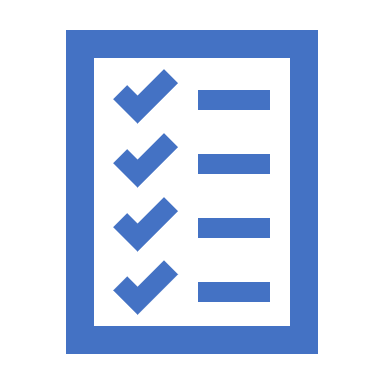 Application Process
Application portals.
Application fee (domestic and international fee)
Some programs require supplemental applications.
Most universities and colleges urge early applications.
Application timeline, processes and deadlines vary.
Early admission, regular admission, and rolling application process.
Document deadlines: reporting marks (gr. 11 /12), TOEFL/IELTS scores, permanent residency card etc.
Official and unofficial grade reporting.
Timing of offers of admission.
Entrance scholarships: automatic and application-based.
Deadline to accept offer of admission. Tuition deposit may be required.
Policy on admission deferrals.
Registration for classes typically begins in June or July.
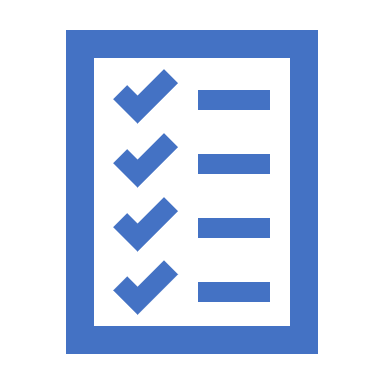 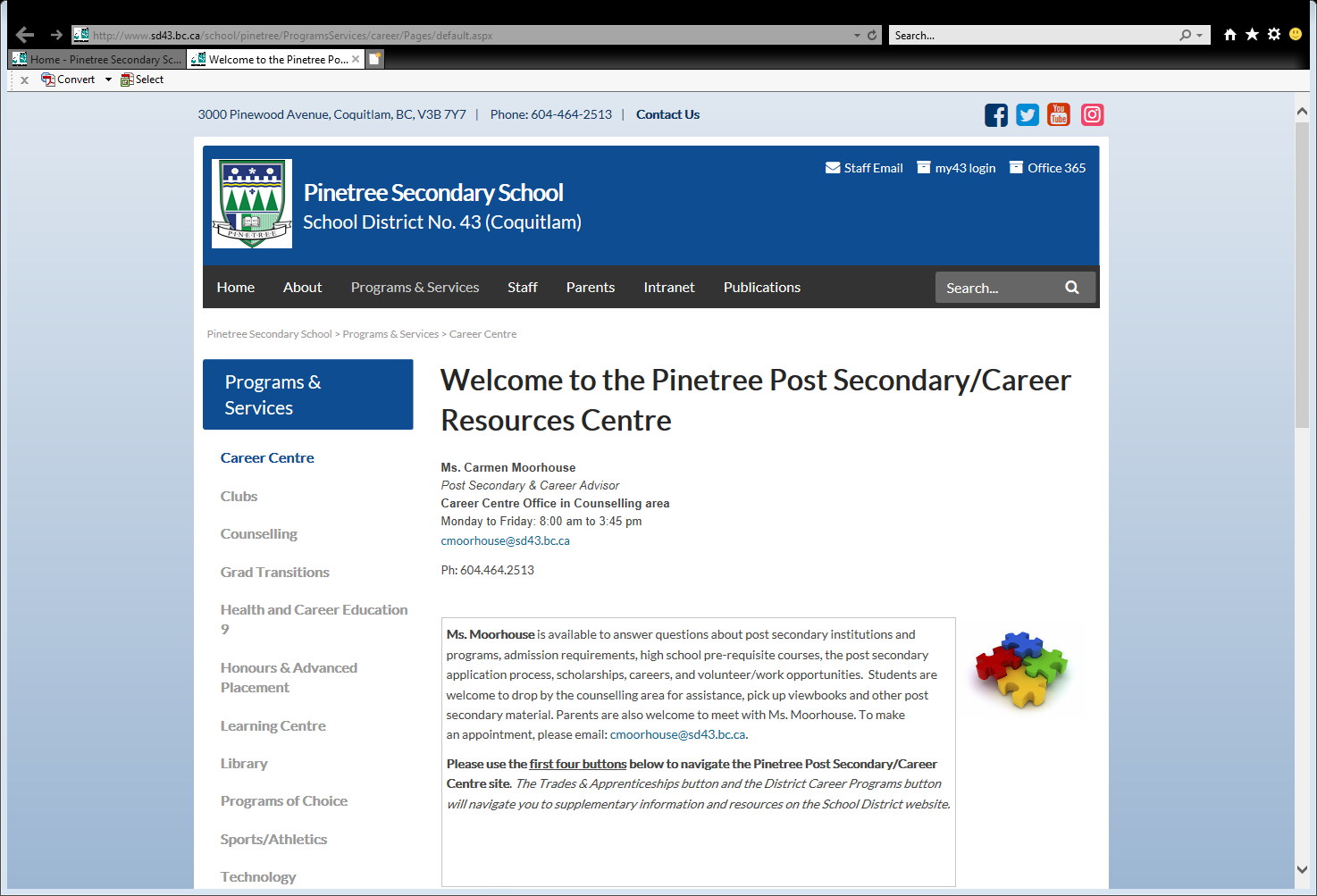 Welcome to the Pinetree Post Secondary/Career Resources Centre - Pinetree Secondary School (sd43.bc.ca)